Муниципальное  бюджетное дошкольное
образовательное учреждение детский сад № 5 «Теремок»городского округа города Бор Нижегородской области


Павликова Ольга Егоровна
Образование техническое
Переподготовка: Нижегородский педагогический 
университет им. Минина
Педагогический стаж: 23 года
в данном учреждении:23 года
категория: первая квалификационная                                                 
категория по должности «воспитатель»
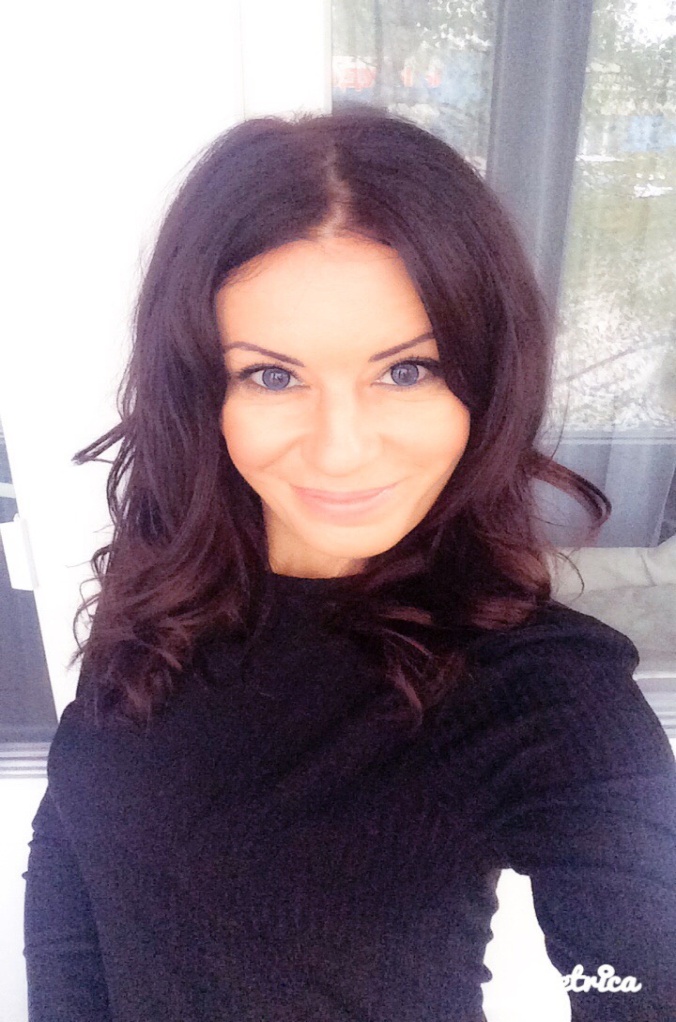 «В каждом человеке – солнце, только дайте ему светить»
Фото
Сенсорное развитие детей через Дидактические игры
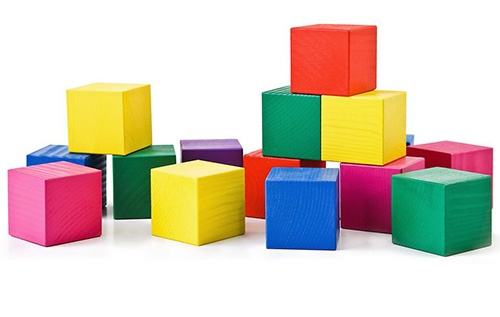 Ребенок в состоянии увидеть целый мир в капле росы….
                       М. Монтесорри
Условия формирования личного                 вклада педагога в развитие образования
Научно–исследовательские условия: изучение психолого-педагогических аспектов сенсорного развития детей раннего возраста (Б.Г.Ананьев, Л.А. Венгер, А.В. Запорожец, В.П. Зинченко)
  Методические условия: изучение технологий сенсорного воспитания (Н.М. Щелованов, Е.И. Тихеева, А.В. Запорожец, А.П. Усова, Н.П. Сакулина)
  Организационно–педагогические условия: участие в программе по саморазвитию, конкурсах, выступления на педсоветах, на родительских собраниях.
Актуальность личного вклада 
в развитие образования
Процесс восприятия лежит в основе интеллектуального развития ребёнка и создаёт прочный фундамент для развития его познавательной и личностной сферы, необходимый для социальной адаптации в детском коллективе;
    Успешность познавательного развития определяется уровнем развития сенсорных процессов;
    Дидактические игры способствуют умственному, эстетическому и нравственному воспитанию детей;
    Дидактические игры выполняют функцию – контроль за состоянием сенсорного развития детей;
    Педагогами и психологами установлено, что усвоение сенсорных эталонов цвета включено в общую систему образования и воспитания в детском саду.
Цель:: 
создание условий для организации работы, направленной на повышение уровня сенсорного развития детей раннего возраста
Задачи:
Создать спокойную игровую среду для организации игр по сенсорному развитию детей;
Разработать методическое сопровождение к организации игр по сенсорному воспитанию детей раннего возраста;
Приобщить родителей к организации игр, в семье и в детском саду.
Сенсорное развитие ребенка
– это развитие его восприятия и формирование представлений о свойствах предметов и различных явлениях окружающего мира
Ведущая педагогическая идея
Создание благоприятных условий сенсорного воспитания детей раннего возраста в тесном сотрудничестве с семьёй в образовательном пространстве ДОУ способствует развитию сенсорных способностей, усвоению сенсорных эталонов и познанию целостной картины окружающего мира
Деятельностный аспект личного вклада  в развитие образования
Этапы сенсорного воспитания
Формирование сенсорных эталонов
Обучение способам обследования предмета, – различение формы, цвета и величины
Развитие аналитического восприятия: умения разбираться в сочетаниях цветов, расчленять форму предметов, выделять отдельные измерения величины
Обучение группировке предметов по одному или нескольким признакам
Используемые методы и приемы:
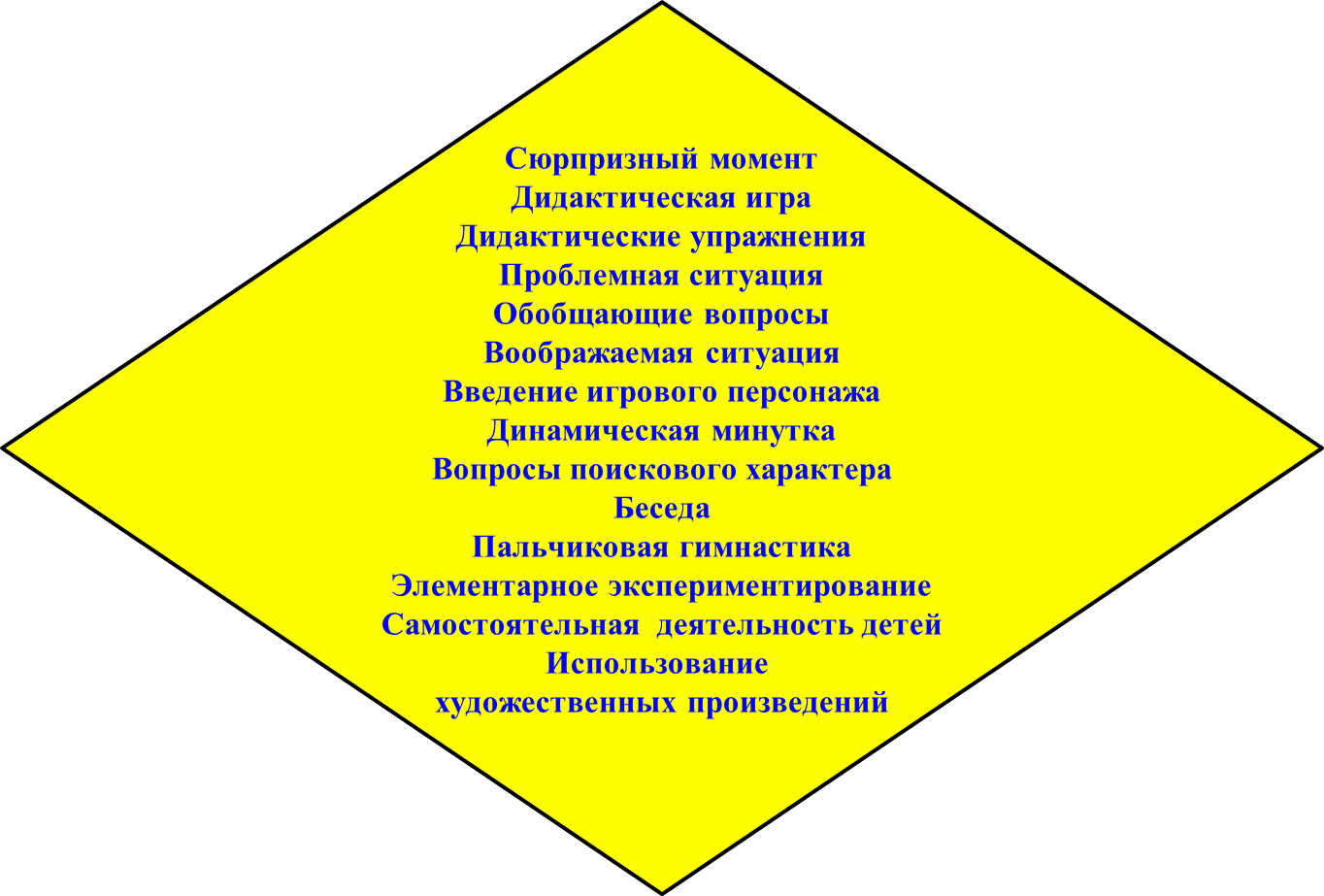 Реализация
 в различных видах деятельности:
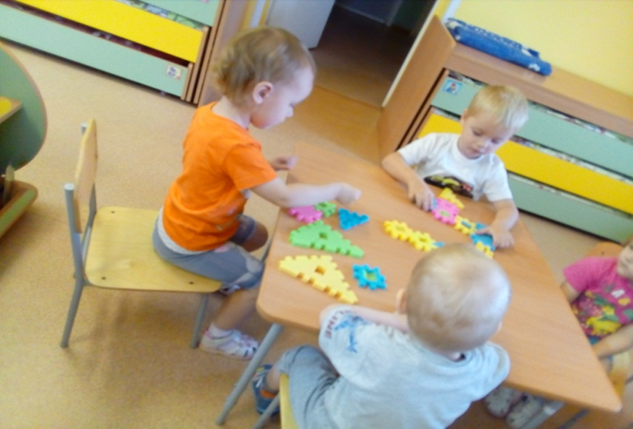 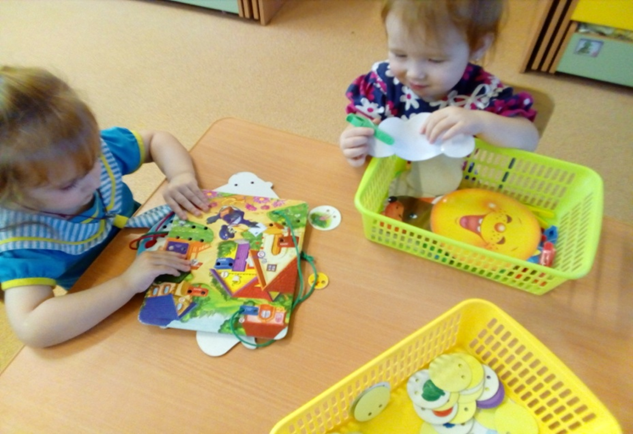 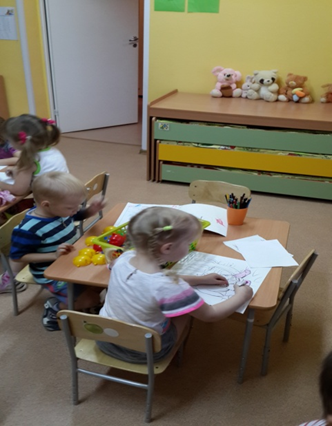 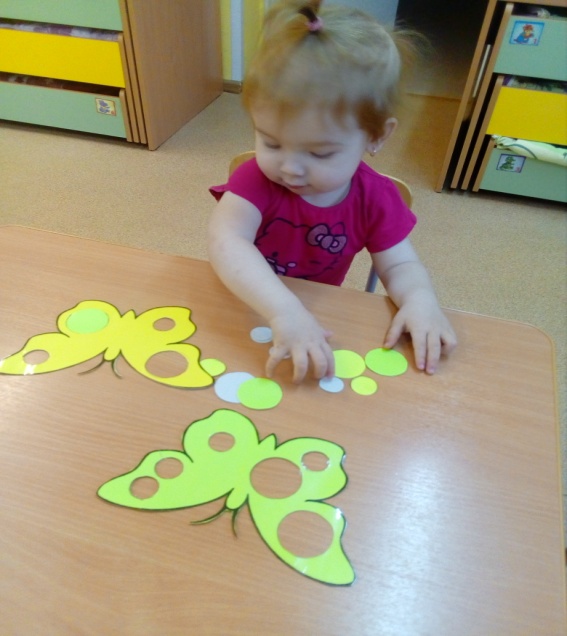 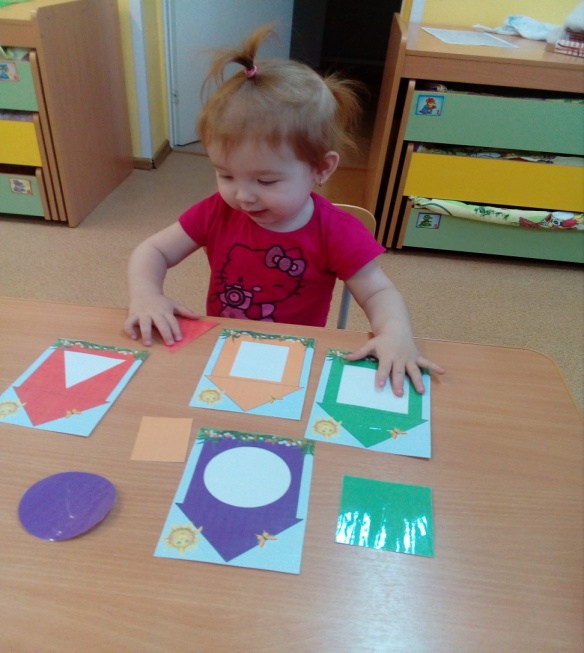 Создание атмосферы заинтересованности субъектов образовательного процесса в создании условий сенсорного развития детей
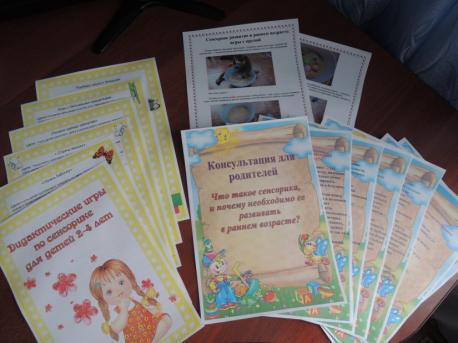 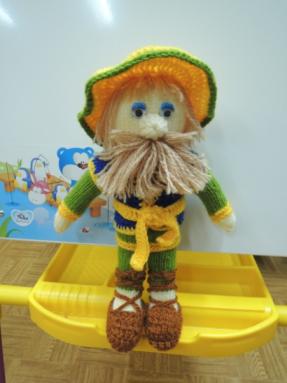 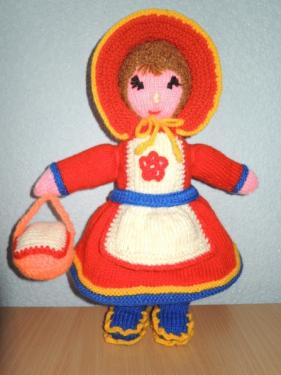 Картотека консультаций 
и дидактических игр
Мотивационные игрушки
Деятельность воспитателя

Изучение нормативно-правовой и методической литературы по теме 
- Определение: содержания, форм, методов взаимодействия с детьми и родителями, 
- Организация  совместной деятельности взрослого и ребенка в РППС группы с учетом принципов доступности, новизны и личностно-ориентированной модели взаимодействия 
 - Создание  условий для непосредственного участия родителей в совместной деятельности, направленной на познавательное развитие детей с помощью полифункционального оборудования
Деятельность детей
- Совместное осмысление и эмоциональная оценка успешного результата совместного поиска решения задачи в наглядно-действенной игровой ситуации, заданной изначально; 
- Использование малышом помощи    взрослого, содержание и способы которой предложены на основе наблюдения за ребенком и определения возможной зоны его ближайшего развития;
- Самостоятельная поисковая наглядно-действенная активность в условиях созданной взрослым доступной предметной среды, с поддержкой взрослым возможных пробных решений; 
- Экспериментирование  с предметами, материалами и веществами в условиях с целью познавательного развития.
Стратегия взаимодействия с семьями воспитанников
ФОРМЫ  РАБОТЫ:
УСЛОВИЯ  РАБОТЫ:
- Целенаправленность;
- Системность:;
- Плановость;
- Открытость;
- Доброжелательность;
- Дифференцированный подход        с учетом  многоаспектной специфики каждой семьи.
- Общие, групповые родительские 
  собрания;
- Анкетирование
- Консультации по запросам
- Совместное проведение занятий, досугов, 
- Помощь  в изготовлении игр,      пособий
Создание атмосферы заинтересованности субъектов образовательного  процесса в создании условий сенсорного развития детей
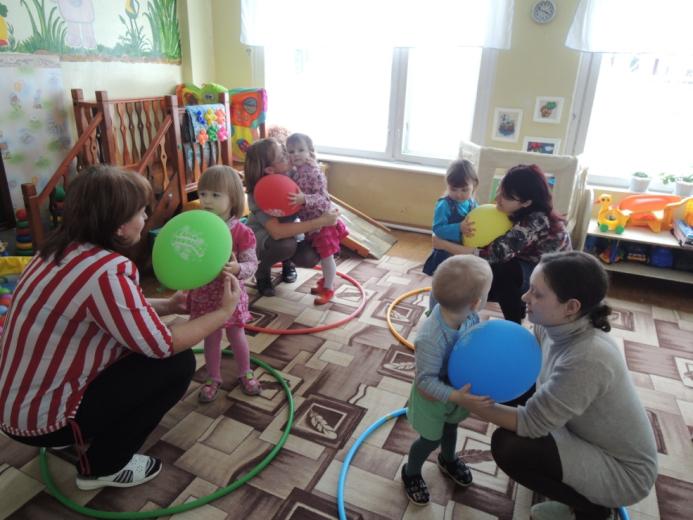 Совместные игры 
детей и родителей
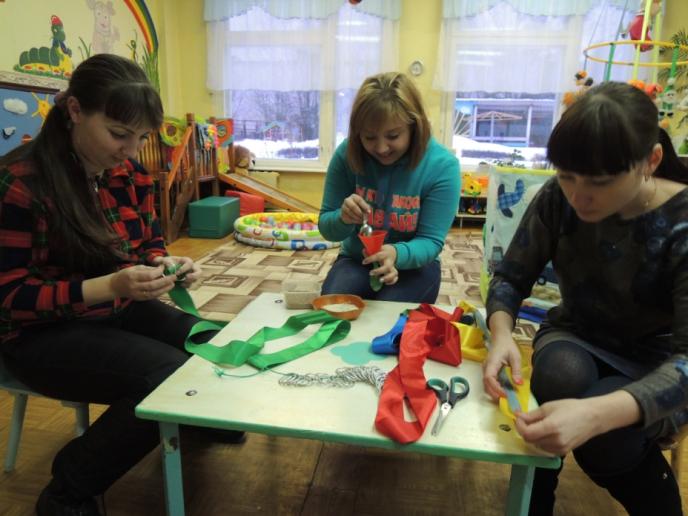 Мастер – класс 
с родителями
Развивающая предметно-пространственная среда
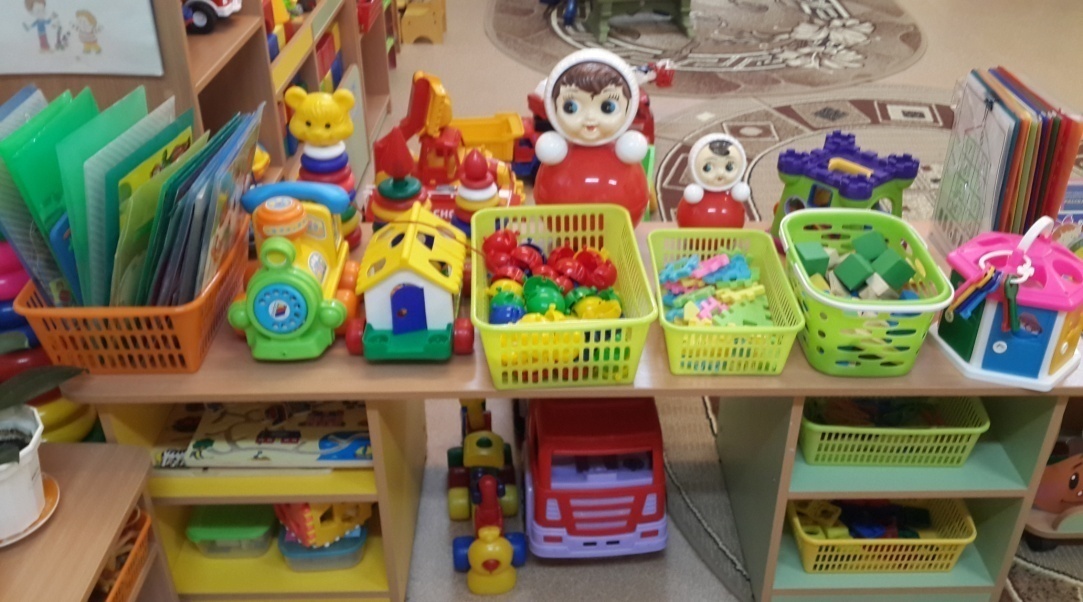 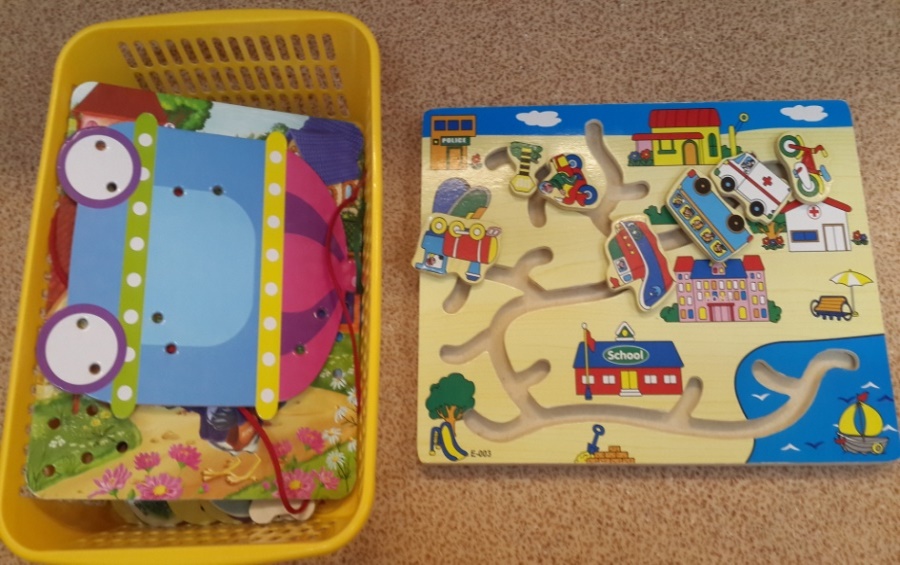 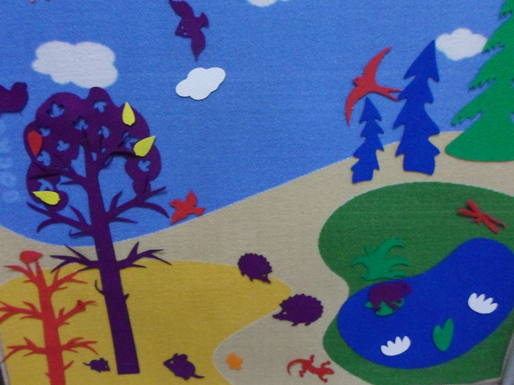 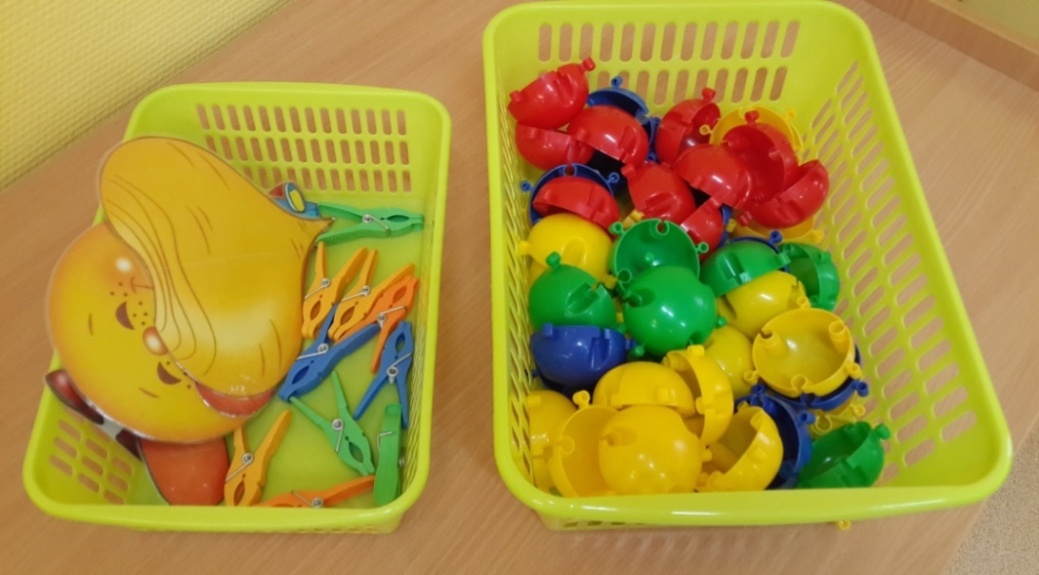 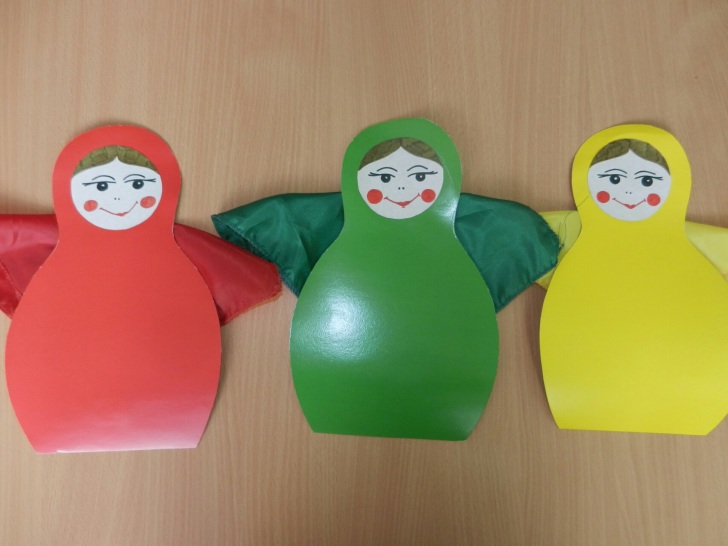 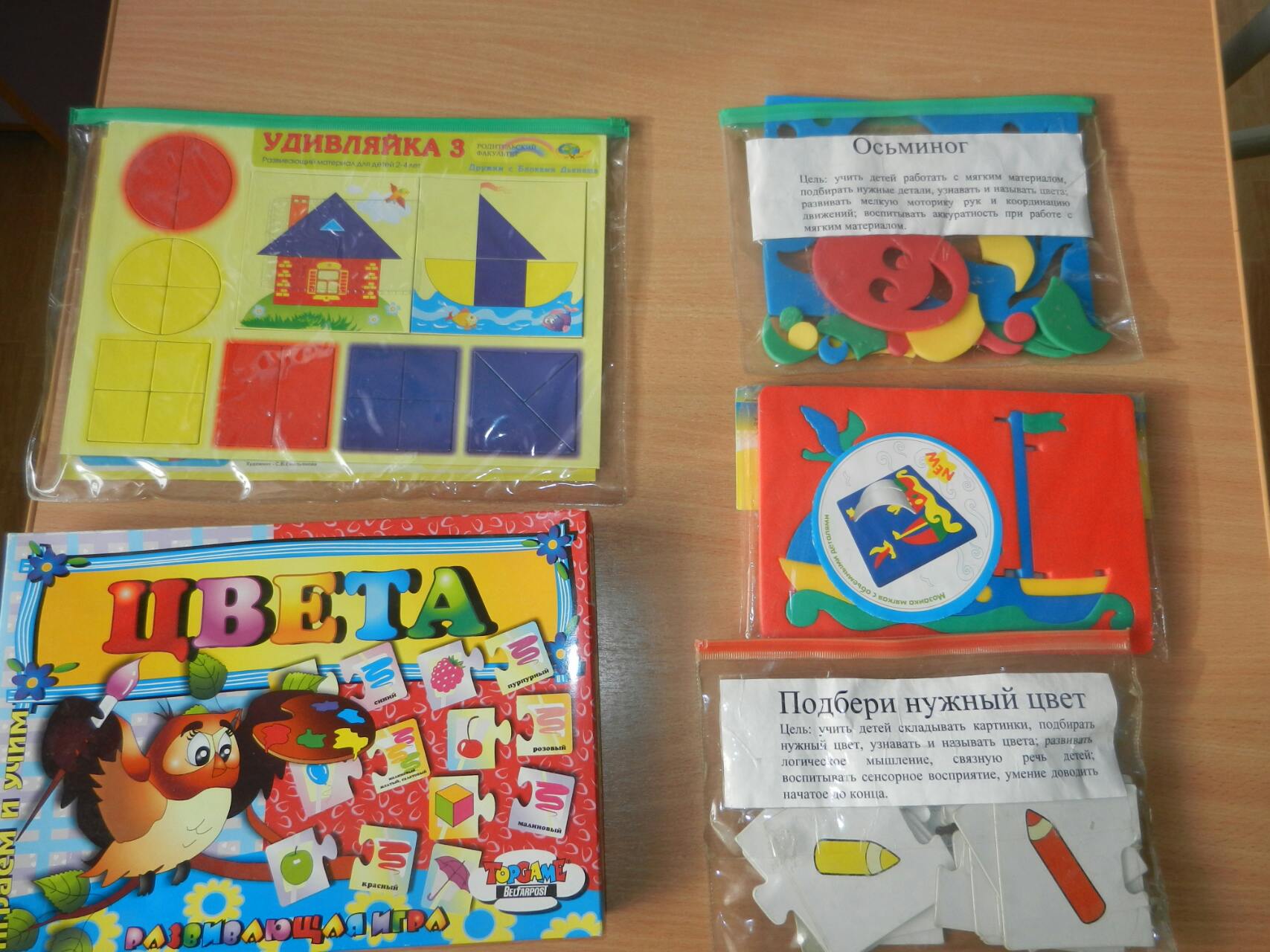 Дидактические игры  и игрушки
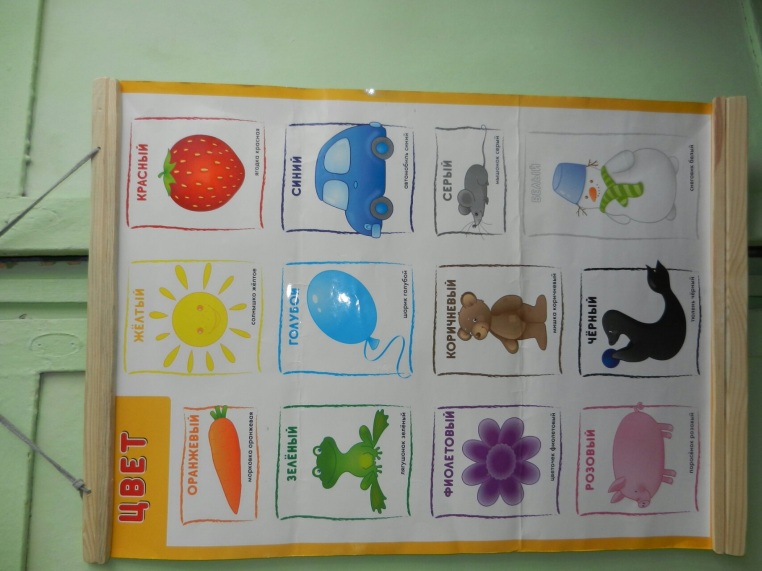 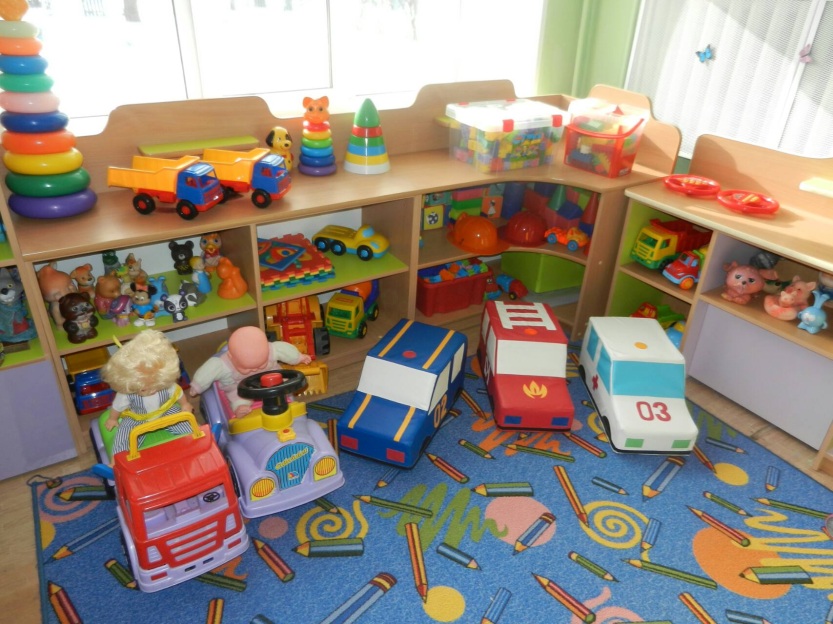 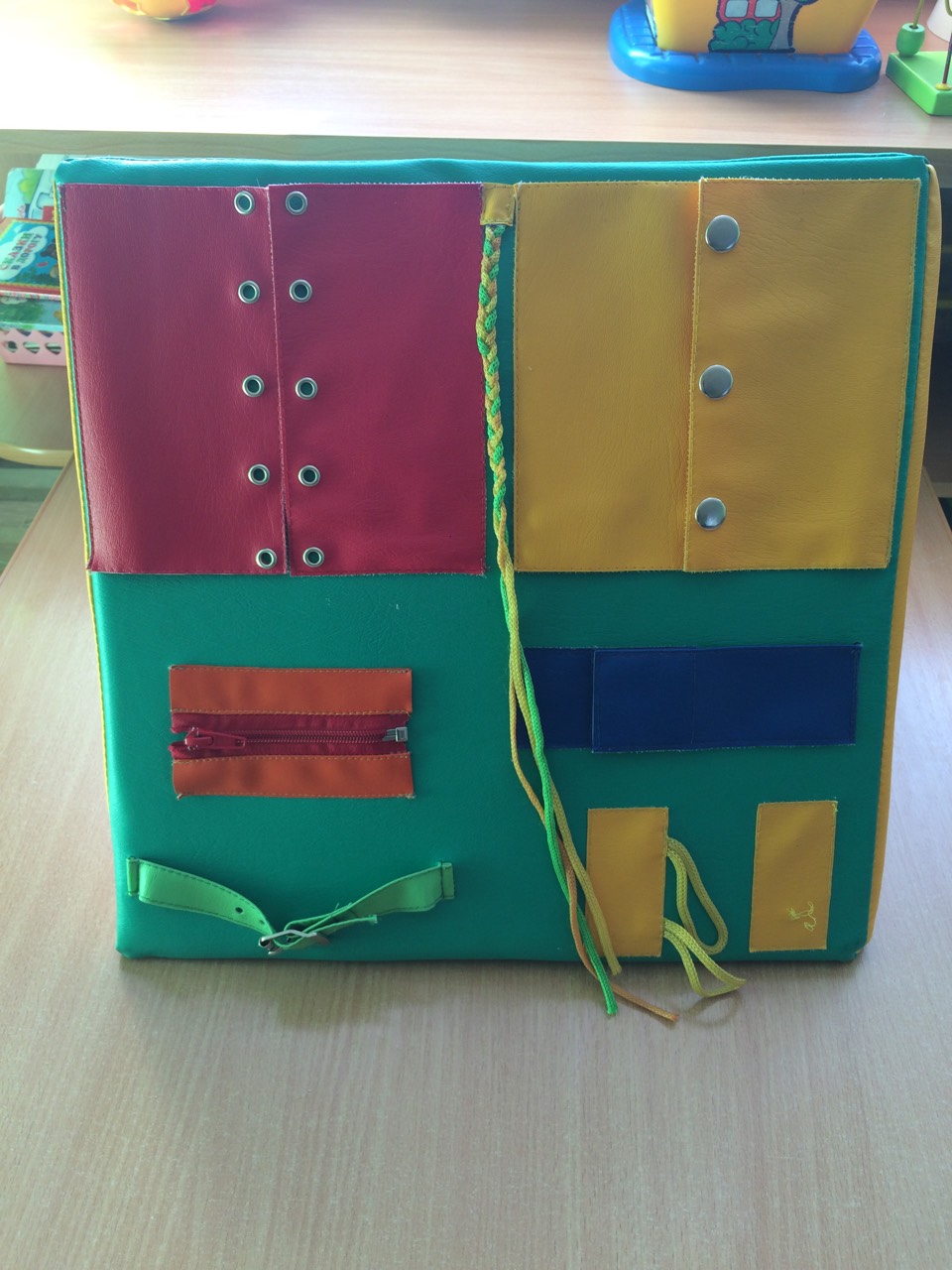 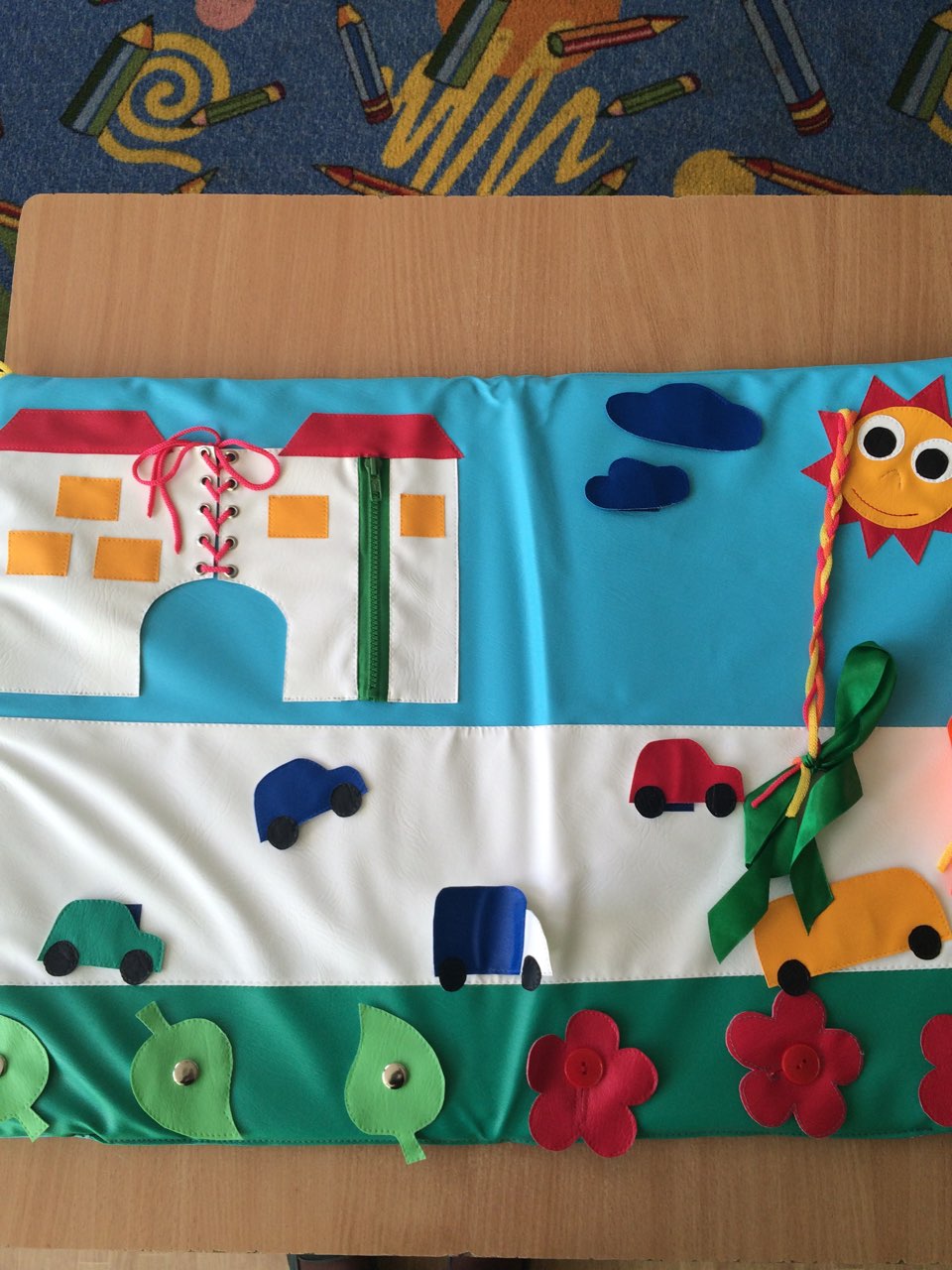 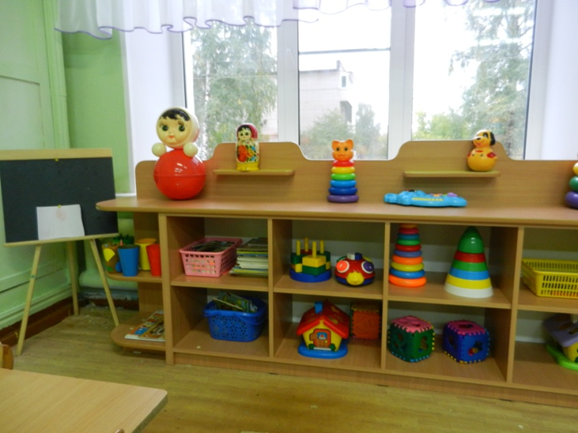 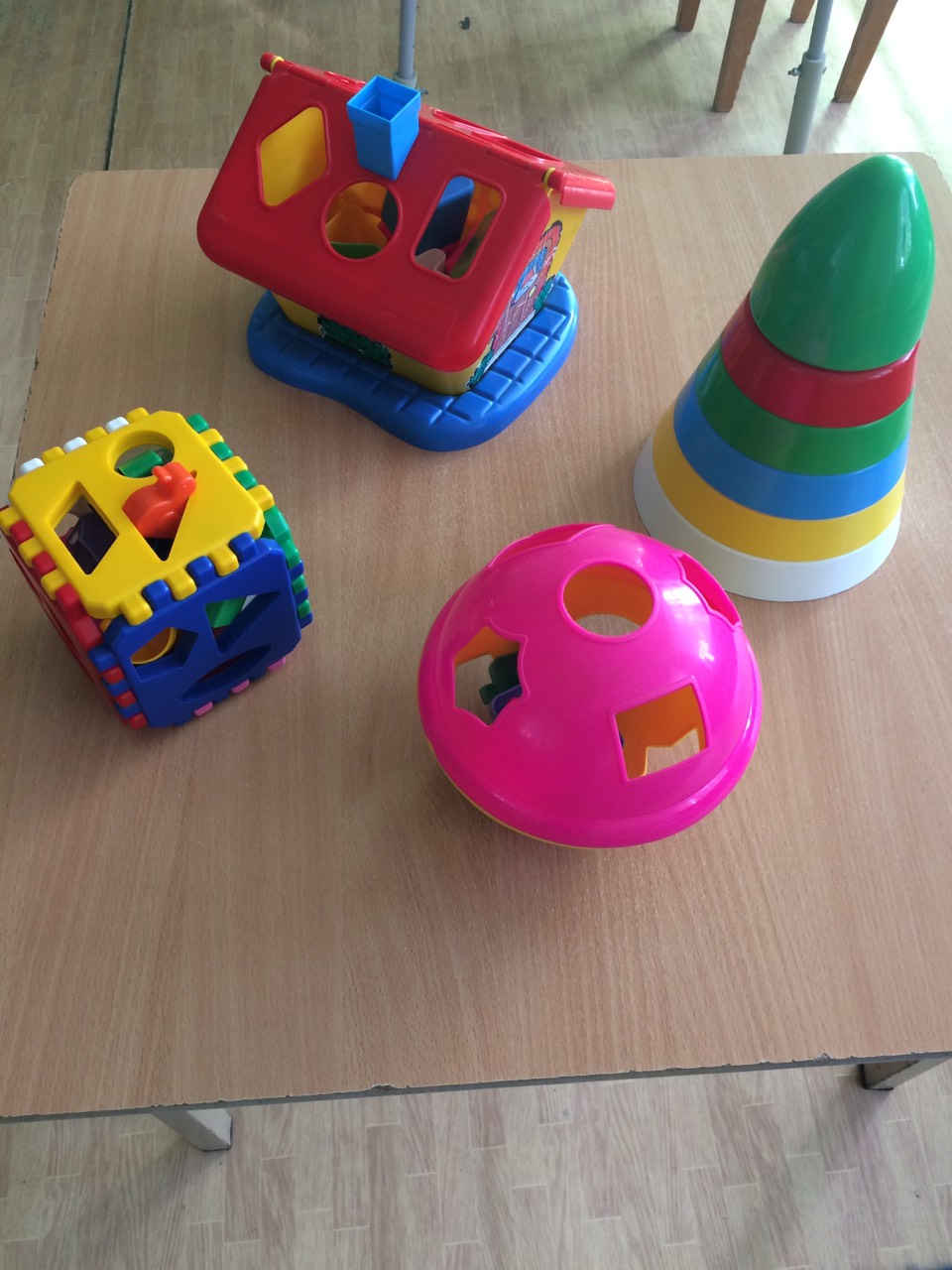 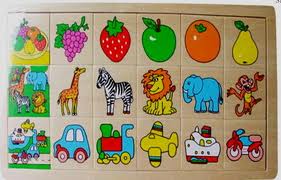 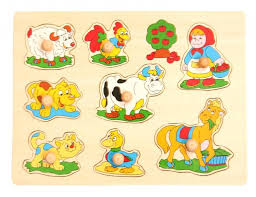 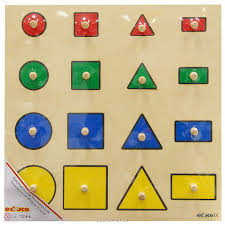 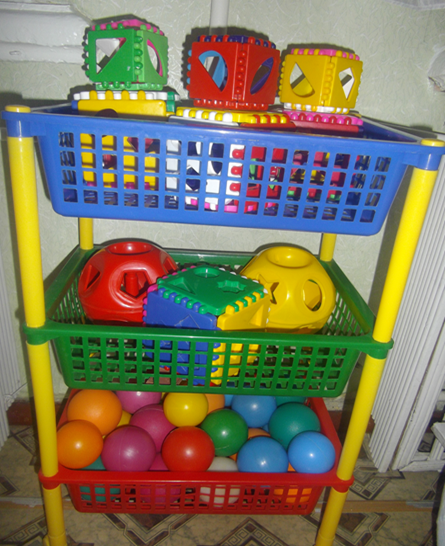 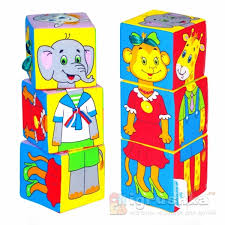 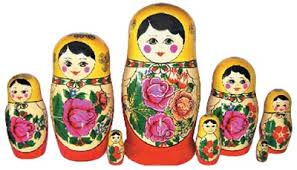 Диапазон личного вклада 
в развитие образования
Диапазон – данный проект  направлен на повышение уровня сенсорного развития детей и компетентности родителей по  данной проблеме 
Новизна – использование информационно – коммуникативных технологий, бытовых предметов, а так же пособия сделанные своими руками способствуют повышению качества, доступности и эффективности образования.
Трудоемкость – разработка этапов проекта с определением направления, по которому будет осуществляться образовательная деятельность, возможность коррекции деятельности в плане ее улучшения и обобщение передового семейного опыта развития детей
Результативность педагогической деятельности и достигнутые эффекты
Конец  2017-2018  учебного года
Начало 2017-2018 учебного года
Транслируемость практических достижений
Адресная направленность –
 опыт доступен педагогу с любым опытом работы и может быть совместим с любыми образовательными технологиями
Информационные ресурсы

Башаева Т.В. Развитие восприятия у детей. Форма, цвет, звук. - Ярославль: Академия развития, 1997;
Венгер Л.А. Воспитание сенсорной культуры ребенка от рождения до 6 лет» - М.: Просвещение 1995;
Дидактические игры и упражнения по сенсорному воспитанию дошкольников. Под редакцией Л. А. Венгера
Новоселова С.Л. Дидактические игры и занятия с детьми раннего возраста. –М.: Просвещение, 1985;
Пилюгина В.А. Сенсорные способности малыша: Игры на развитие восприятия цвета, формы, величины у детей раннего возраста. – М.: просвещение. АО «Учеб. мет» 1996;
Источники: 1.Абдуллаева Ш.А. Формирование сенсорного опыта и методика его орга­низации у детей раннего возраста. Автореферат.
http://www.maam.ru/
Спасибо за внимание!!!